PAEDIATRIC NURSING 

by caro juma
mscph,bscn,krchn
UNIT OBJECTIVES
By the end of the unit, the learner should be able to:-
Define various terminologies applied in paediatric nursing 
Describe paediatric nursing history
Describe normal growth and development in children
Discuss various paediatric conditions 
Describe Emergency Triage Assessment and Treatment +Admission (ETAT+)
Describe integrated management of New-born and childhood illness
COMMON CHILDHOOD DISEASES
Pneumonia
Asthma
Diarrheal  diseases
Otitis media
Anemia
Malnutrition
Tonsillitis
Laryngo- tracheobronchitis
Streptococcal  sore throat
COMMON CHILDHOOD DISEASES
Rheumatic  fever and chorea
Meningococcal meningitis
Neonatal tetanus.
Rheumatic heart disease
Urinary tract infection
Nephrotic syndrome
Every condition/disease will be described as follows:
Diagnosis
Type
Causes/predisposing factors
Signs and Symptoms
Clinical features
Investigations
Management – Medical/Surgical
Complications
Advice
Follow- ups
CONGENITAL ABNOMALITIES.
Alimentary system:-
Cleft palate
Esophageal  Artresia
Esophageal fistula
Pyloric stenosis
Hirchsprungs disease
Imperforate anus.
CONGENITAL ABNORMALITIES:THE NERVOUS SYSTEM.
Hydrocephalus
Spina bifida
Myelomeningocele
MALIGNANCY IN CHILDREN:-
Burkett’s  lymphoma
Wilm’s  tumour
PAEDIATRIC EMERGENCIES
Convulsive disorders
Poisoning 
Organophosphate
Salicylates
Paraffin
Alcohol
Foreign Bodies in cavities
Paediatrics nursing:- Is  concerned with the health of infants, children and adolescents, their growth and development and their opportunity to achieve full potential as adults.
Growth and Development: Sum total of numerous changes that take place during the lifetime of an individual.
Growth: Physiologic increase in size through cell multiplication or differentiation. Quantitative change. Seen through weight and height changes
Maturation: Changes that are due genetic inheritance rather than experiences, illness or injury.These changes enable children to function at increasingly higher and more sophisticated levels, as they get older. There is increase in competence/ adaptability
Development: Physiological, psychological, cognitive changes occurring over one’s lifetime dueto growth, maturation and learning; and assumes that orderly and specific situations lead to new
activities and behaviour patterns
Growth and Development Age periods
Neonate first 28 days of life

Infancy birth to 12 months

Toddler 1 to 3 years

Preschooler 4 to 5 years

School-aged 6 to 10 years

Pre-pubertal 11 to 12 years

Adolescent 13 to 18 + years
Factors That Influence the Growth and Development of a Child
1. Heredity
Heredity is the transmission of physical characteristics from parents to children through their genes.
 It influences all aspects of physical appearance such as height, weight, body structure, the colour of the eye, the texture of the hair, and even intelligence and aptitudes.
Diseases and conditions such as heart disease, diabetes, obesity, etc., can also be passed through genes, thereby affecting the growth and development of the child adversely.
However, environmental factors and nurturing can bring the best out of the already present qualities in the genes.
2. Environment
Some of the environmental factors influencing early childhood development involve the physical surroundings and geographical conditions of the place the child lives in, as well his social environment and relationships with family and peers. 
It is easy to understand that a well-nurtured child does better than a deprived one; the environment children are constantly immersed in contributes to this. 
A good school and a loving family builds in children strong social and interpersonal skills, which will enable them to excel in other areas such as academics and extracurricular activities. 
This will, of course, be different for children who are raised in stressful environments.
3. Sex
Boys and girls grow in different ways, especially nearing puberty.
 Boys tend to be taller and physically stronger than girls.
However, girls tend to mature faster during adolescence, while boys mature over a longer period of time. 
The physical structure of their bodies also has differences which make boys more athletic and suited for activities that require physical rigour. 
Their temperaments also vary, making them show interest in different things.
4  Exercise and Health
The word exercise here does not mean physical exercise as a discipline or children deliberately engaging in physical activities knowing it would help them grow.
 Exercise here refers to the normal playtime and sports activities which help the body gain an increase in muscular strength and put on bone mass.
 Proper exercise helps children grow well and reach milestones on time or sooner. 
Exercise also keeps them healthy and fights off diseases by strengthening the immune system, especially if they play outside. 
This is because outdoor play exposes them to microbes that help them build resistance and prevent allergies
5. Hormones
They are produced by different glands that are situated in specific parts of the body to secrete hormones that control body functions.
 Their timely functioning is critical for normal physical growth and development in children.
 Imbalances in the functioning of hormone-secreting glands can result in growth defects, obesity, behavioural problems and other diseases.
 During puberty, the gonads produce sex hormones which control the development of the sex organs and the appearance of secondary sexual characteristics in boys and girls
6.  Nutrition
Nutrition is a critical factor in growth as everything the body needs to build and repair itself comes from the food we eat.
Malnutrition can cause deficiency diseases that adversely affect the growth and development of children. 
On the other hand, overeating can lead to obesity and health problems in the long run, such as diabetes and heart disease.
A balanced diet that is rich in vitamins, minerals, proteins, carbohydrates and fats is essential for the development of the brain and body.
7 Familial Influence
Families have the most profound impact in nurturing a child and determining the ways in which they develop psychologically and socially. 
Whether they are raised by their parents, grandparents or foster care, they need basic love, care and courtesy to develop as healthy functional individuals.
 The most positive growth is seen when families invest time, energy and love in the development of the child through activities, such as reading to them, playing with them and having deep meaningful conversations.
Families that abuse or neglect children would affect their positive development. 
These children may end up as individuals who have poor social skills and difficulty bonding with other people as adults.
 Helicopter parenting also has negative effects as they render children dependent on the parents even as young adults and unable to deal with difficulties in life on their own.
8.Geographical Influences
Where you live also has a great influence on how your children turn out to be. 
The schools they attend, the neighbourhood they live in, the opportunities offered by the community and their peer circles are some of the social factors affecting a child’s development. 
Living in an enriching community that has parks, libraries and community centres for group activities and sports all play a role in developing the child’s skills, talents, and behaviour. 
Uninteresting communities can push some children to not go outside often but play video games at home instead. 
Even the weather of a place influences children in the form of bodily rhythms, allergies and other health conditions.
9. Socio-Economic Status
The socio-economic status of a family determines the quality of the opportunity a child gets. 
Studying in better schools that are more expensive definitely has benefits in the long run.
 Well-off families can also offer better learning resources for their children and they afford special aid if the kids need it.
Children from poorer families may not have access to educational resources and good nutrition to reach their full potential. 
They may also have working parents who work too many hours and cannot invest enough quality time in their development.
10 Learning and Reinforcement
Reinforcement is a component of learning where an activity or exercise is repeated and refined to solidify the lessons learned.
An example is playing a musical instrument; they get better at playing it as they practice playing the instrument. 
Therefore, any lesson that is taught has to be repeated until the right results are obtained.

Although nature contributes much to the growth and development of children, nurture contributes much more.
 As mentioned earlier, some of these factors may not be controllable, and you’ll have to make do with what you have. 
.
(Erik Erikson): 
 Birth – 1year – infant; 
 Toddler (early childhood) 1- 3years;
Preschool (late childhood) 3-6years;
School age – 6- 12 years and
 Adolescent: 12- 19/21 years
 20-45years – young adult / Early Adulthood;
  45 - 65years middle age/ middle adulthood; 
65 years+ - death later maturity /late adulthood.
Principles of growth and development
1. Growth and development are continuous processes from conception to death. Child is
growing new cells and learning new skills continuously.
2. Growth and development proceed in an orderly sequence; Maturation follows a
predictable & universal timetable e.g. crawl –walk-run very rapid in infancy.
3. Development is directional: Skills development proceeds through 2 pathways ie cephalocaudal and  proximodistal .Cephalocaudal
 -Development proceeds from head downwards. Areas close to brain / head develop first- trunk legs – feet.e.g. head control –sitting – crawling – walking.
4 Development is unique for each child:Each child has a unique timetable for physiological,psychosocial, cognitive and moral development. 
All stages of development have a range of time rather than a certain point at which they are accomplished. e. g walk, crawl at different ages.
5. Development is interrelatedPhysiological, psychosocial, cognitive and moral development affect and is affected by one another e. g Nervous system maturation necessary for (language) cognitive development.
6. Development becomes increasingly differentiatedResponse to stimuli becomes more specific & skilful as the child grows. E. g Infant react with whole body to pain - cry and withdrawal, while older children withdrawal specific part/ extremity affected. E.g. throwing a ball up – younger children throw even the hand. Older ones throw the ball only
7. Development becomes increasingly integrated and complex. New skills gained aand more complex task learned.eg learning to drink, eat eye- hand coordination – grasping – hand mouth coordination.
8. Children are competent: Posses’ qualities/ abilities ensuring their survival and proving theirdevelopment e.g. communicates their needs in an increasingly sophisticated way.
9. Neonatal reflexes must be lost before motor development can proceed. An infant cannot
grasp an object effectively until the grasp reflex has faded.
10.Most development skills and behaviors are learned by practice and new skills predominate: Occur because of strong drive to practice & perfect new abilities.This is especially in early age when cannot cope with many new skills. Pay attention / effort to one skill at a time e.g. walk, talk, and eat from utensils.
11. Development proceeds from gross to refined skills. As child is able to control distal body parts like fingers is able to perform fine motor skills.
STAGES AND MILESTONES OF NORMAL GRWOTH AND DEVELOPMNT
s freud
Oral phase (birth – 1 year).–
 Infants are highly interested in oral stimulation and pleasure.
 Sucking for enjoyment and relief of tension and for nourishment. 
Satisfaction from oral needs being met.
 Attachment to mother because of breast feeding. 
Nursing implications – provide oral stimulation by giving pacifiers, do not discourage thumb sucking. 
 Anal phase (1 – 3 years). –
 Child’s interest widen with main one focused on the anal region. Child finds pleasure both in retaining feces and defecating. 
This part of child’s discovery of self is a way of exerting independence. 
This phase accounts for some of the difficulties parents experience in toilet training toddlers. The child is learning to control body functions especially toileting.
 Nursing implication: help child achieve bowel and bladder control without undue emphasis on its importance. If possible continue bowel & bladder training while hospitalized.
This phase accounts for some of the difficulties parents experience in toilet training toddlers.
 The child is learning to control body functions especially toileting.
 Nursing implication:
 help child achieve bowel and bladder control without undue emphasis on its importance. 
If possible continue bowel & bladder training while hospitalized.
Phallic phase (3 – 6 years) -
 Child learns sexual identity through awareness of genital area. Child may show exhibitionism. Oedipus complex (males) or Electra complex (females) – feeling of possessiveness towards the parent of the opposite sex and of rivalry with the parent of the same sex.
 Fears of loss of genitals, physical injury or loss of body parts. Fascinated by gender difference and Oedipus / Electra complex develops.
 Nursing implications: Accept child’s sexual interest, such as fondling his/her own genitals as a normal area of exploration. 
Help parents answer child’s questions about birth or sexual differences.
Latent phase (6 -12 years) - Sexual drive is submerged. Appropriate gender roles are adopted.
 Learning about society takes place. There is no obvious development as those in earlier stages. 
The child’s libido (energy) appears to be more diverted to concrete things.
Nursing implications: Help child have positive experiences so that self esteem continues to grow and he/she prepares for the conflicts of adolescence. 
 Genital phase (12-20 years).- 
Establishment of new sexual aims and finding new love objects. 
Sexual desires directed towards opposite gender, learn how to form loving relationship. Manage sexual urges in societal approved ways.
PEDIATRIC 

ASSESSMENT
Pediatric history  takingThe difference btn children and adults to be  considered during history taking include:-1) Hx is obtained indirectly from  adults. |2) The impact of genetic, environmental & social factors is often more pronounced
Schema for hx taking in paediatrics. Patients Identification  .Presenting complains and duration.  .History of presenting illness– analyze the symptoms and review the systems affected .Review the other systems not in the HPI .Past medical and surgical history
Birth history
Antenatal/ prenatal- pregnancy, illnesses, ANC profile, drugs, nutrition, pv bleeding, parental attitudes, Natal hx –events during delivery, length of labour, delivery, nature of labour, type, of delivery, place of birth, colour of the baby, cry, birth weight, any immediate problems – resuscitation, incubation, feeding problem, breathing problems
Post natal– events in the 1st week- Infections, 
Cyanosis, 
Convulsions, 
Blood transfusion,
 Jaundice
Dietary history
Initiation of breast feeding after birth.
Exclusive breast feeding 
Other foods ( type, frequency)
When Complementary feeding started
What, who, when 
Feeding problems
Current diet
Any change in appetite in the current illiness
Immunization
Birth -  BCG, OPV°
6/52  - OPV¹, Pentavalent 1 (diphtheria, pertussis, tetanus, H-influenza, hepatitis B)
Pneumococcal 1
Rota virus vaccine 1
10 weeks = OPV 2, Penta2, pneumo 2,  rota 2
14 weeks = OPV 3, Penta 3, pneumo 3,
9 months = measles, yellow fever
18- 24 months – measles 2
Milestones
Neck support
Sitting 
Crawling 
Standing 
Walking 
Speaking 
School going (level)
Comment on milestones(up to date, delayed or regressed)
Personal social economic history
Economic status of the parents
Habits of the parents, level of the patient at school.
Living environment – housing 
Refuse disposal 
Water use
Hobbies of the patient
Family history
Position of the child
Siblings A/W, ages
Parents health/ cause of death
Chronic familial diseases (Child’s risk of developing certain chronic diseases
Physical examination
Requirements 
Well lit room 
Chair 
Examination coach
Stethoscope
Touch 
Sterile gloves
Tongue depressant
General survey
General condition –state of health  how well or sick, conscious level
nutritional status, 
pallor,  jaundice, cyanosis, 
dehydration, oedema, finger clubbing, lymphadenopathy
any other visible abnormalities, 
the attitude of the child towards the parent and health professional,
Vital signs
Temperature =(normal range 36.5°c to 37.4°)
Pulse rate – assess rate, rhythm,  character from the radial pulse. (100– 140)
Respiratory rate – observe chest movnt & count for 1 min. in the infants, diaphram or abdomen(< 60 young infant, <50 infants, < 40 1-5years
Blood Pressure – systolic / diastolic   mean for infants (95/65mmHg).
Respiratory examination
Inspection – Harrison sulcus (indrawing of lower ribs
Rachitic rosary (rickets)
Barrel chest/ pigeon chest  (COAD)
R/rate
Chest movements 
Signs of respiratory distress (nasal flaring, subcostal and intercostal recession, head nodding cyanosis, grunting) noisy breathing wheeze
Palpation – tracheal deviation, tenderness, swelling, chest expansion.
Percussion –useful in older children. – for liver span
Auscultation  --as adults(normal vesicular sounds, bronchial breathing, ronchi, crepitations, air entry)
Cardiovascular system
Hand- pallor, cyanosis, oslers nodes, finger clubbing, splinter haemorhages, janeways lesions
Radial pulse, Bp, JVP
Palpate the precordium- apex beat (4th ics) thrills, heaves
Auscultation – as in adults (  s1, s2, aortic area, pulmonary area, mitral area, tricuspid area
Auscultation
Heart rate and rhythm
Heart sounds 
Murmurs 
Additional sounds – pericardial rub
Abnormal sounds/ murmurs
Site 
Timing 
Intensity 
Character /pitch 
Radiation 
Relation to respiration, posture and exercises
Abdominal examination
Inspection        
Auscultation     	as adults (bowel sounds	
Percussion 
Palpation—liver can be felt upto 2cm below costal margin, upto  4yrs
Genitalia & rectal examination
Inspect – external genitalia, vagina cervix
For discharge, penile meatus, foreskin, scrotum.
Palpate  - P/R exam where necessary
CNS examination
Mental status– conscious level, behaviour, mood, memory, attention, orientation.
Cranial nerves 
Motor functions,  sensory 
Reflexes 
Signs of meningeal irritation – neck stiffness, kerning sign, Brudzinkis sign.
Musculoskeletal system
Examine hands, arms, shoulders, neck and temporal –mandibular  joint
Palpate joints and their range of movement
Branches/Areas of paediatric nursing
General paediatrics;  hospital role covering children from birth to the age of 16 years most nurses have this generalist role
Neonatology paediatrics; specializes in taking care of newly-born babies. Mostly applied in NBU, NICU, looking after new-born conditions
Branches/Areas of paediatric nursing
Paediatric cardiology, Nurses who are specialized in offering services to children with heart problems
Community paediatrics; nurses based in the community who look after children with social, developmental and behavioural challenges
Basic Children's Rights
The United Nations has come up with a list of basic children's rights, which should be observed and protected, by all world member countries. They are summarised as follows:
• The right to live
• The right to acquire a name and nationality
• The right to enjoy parental care
• The right to proper food and health care
• The right to education
• The right to be protected from all kinds of harm
• The right to moral upbringing
• The right to a culture
The following considerations are important in facilitating paediatric assessment  
Use game playing and distraction to increase cooperativeness e.g. small toys, wind up musical toys, humming/ whistling. 
Demonstrate procedure on a doll, stuffed toy or even the caregiver prior to performing them on the child. 
 Explain procedure  
Warm equipment 
 Invasive procedures should be done last e.g. ear inspection.
Interview older children separately
 Caregiver present during assessment 
 Room should be warm and quiet 
 Provide comfort measures after painful procedures etc
qualities of a good paediatric nurse
1. calm demeanour: the ability to not only stay calm during emergencies but also the ability to relay that calmness to the childand family 
2. positivity :especially when interacting with the parents 
3. getting along well with children and playfullness 
 have a sense of humour ,tell a joke ,sing a song,pull funny faces 
4. attention to details :sport irregularities,
5. critical thinking skills 
6. patience 
7. endurance : be strong mentally and physically.take care of yourself  mentally and physicaliy
Principles that Underpin Paediatric Nursing
1. Care is individualized with high respect for the goals and preferences of each child within the context of his or her family
2. Each child/family is encouraged to participate in goal setting;
3. Care is holistic, encompassing physical, emotional, spiritual, mental, sociocultural,genetic, and developmental aspects of each child/family
4. Care is proactive with attention to prevention of disease and injury through family- centered education, advocacy, and effective communication
 5. Health care is interdisciplinary
Legal and Ethical Issues of Paediatrics
Nurses are confronted by difficult ethical/ legal decisions especially for nurses taking care of children in critical care conditions e.g. does one resuscitation a child or not? Hence the need to
understand some legal/ ethical guidelines that can resolve these dilemmas. 
Different governments have different legal laws and regulations. Though children have right to informed consent, usually, it’s the legal guardian or parents who take the consent.
Children are said to“Assent” i.e. paediatric client has been informed about the procedure and is willing to permit it being performed.
 However, assent is not legally required but important for child’s cooperation.
 It may maximize success of procedure and minimize trauma to the child.
When is informed consent not required?

 Emergency situations – emergency life saving procedure. But should be after attempts have been made to contract parent or legal guardian. Adolescents can consent. 
 Forensic examination – where evidence is required .May not requires informed consent but still is vital for child’s assent.
Minors can consent for care in a number of situations
1.  Where child may avoid care of caregivers were informed e.g. Pregnancy, Drug abuse
treatement, contraception, treatement of STIs.
 2.  If minor is considered to be emancipated i.e. legal recognition that a minor lives independently and is legally responsible for his or her own support and decision making
Refusal of medical care by parent/Caregiver
Usually, this occurs if health care conflicts parent’s religious beliefs. Parents may refuse to act to the best interest of the child. In such cases, the government may make legal decision of the child.
The theory of Parens Patrie is applied. This is a legal rule allowing government to make decision in place of parents when they are unable or unwilling e.g. to provide for the best interest of the child.
Note that the state has an overriding interest in the health and welfare of the child.
Medical neglect is a form of child abuse. The state can also take legal custody/ guardianship of a child who is in danger.
Research on children
Appropriate laws, regulations & requirements need to be followed.
One or both parents usually consent to research – based on potential risk vs. benefit to the child
.Nurse are advocates of the study participants (children) hence need to ensure that their rights are not violated
Confidentiality
Also vital for paediatric care especially for: STI; contraception, Mental healthcare, Drug abuse & alcoholism, HIV testing
Breaching confidentiality
This can be done in a number of situations. Thus: 
1.  Reporting child abuse 
2.  Mandatory injury by criminal act or weapon. 
3.  Reporting infectious (notifiable) diseases to the local public health department 
4. When there is duty to warn 3rd party. The duty to breach confidentiality by warming a 3rd party is required when there is a specific threat to an identified person e.g. psychiatric case – patient tells a psychiatrist that he shall kill his girl friend but the psychiatrist doesn’t warn the patient’s girlfriend. Then the psychiatrist is guilty of an offence since he had the duty to warn the 3rd part
Principals of effective communication in Paediatric settings 
Talk to caregivers if child is shy or appears hesistant. 
 Use objects (toys, dolls, stuffed animals) instead of questioning child directly. 
 Provide privacy for older child
 Use clear, specific single phrases in confident, quite and unhurried speech. 
Position – eye level. 
 Allow expression of thoughts/ feelings.
Provide honest answers 
 Offer choices only if they exist 
 Use a variety of age – appropriate methods/ techniques
The four Bs for effective listening: 
 Be attentive and eliminate distractions
Be clear about the message, clarify if necessary
 Be emphathetic, convey concerned caring.
Be open-minded, avoid prejudic
Communication principles based on developmental level
Infants: Allow warm up to strangers; Respond to cries timely; Use soothing & calm voice; Talk to infant directly; Crying, cooing, whining, or body movement, face.
Toddlers: Approach carefully – not to cause fear; Intergrate familiar objects in care; Use dolls, story telling and picture books in conservation.
Pre-school: Allow choices as appropriate; use play, story telling; speak honestly, simple language, concise; Prepare procedure 1-3 hours before.they are done.
School age: use books, diagrams, and videos in preparing for procedure.prepare the procedure many days before.Allow the child to express feelings.
Adolescent: prepare them one week before the procedure.provide respect and privacy.use appropriate medical terminologies.use creative methods to explain experiences and procedures.The ideal that they construct should be merged with the real world by listening to them. attentiveness, acceptance, and freedom is important for adolescents and should be
provided.do not trivialise information they think is important for them
Role of the Paeditaric Nurse
Nurses provide quality care in all settings e.g. clinics, physician’s offices, home health agencies,rehabilitation centers, hospice programmes, day care centers and schools .
the Primary roles of a nurse include: 
care giver , patient advocacy health education, researcher and manager/ leader.secondary roleinclude:coordinator ,collaborator ,communicator and consultant .
There are many challenges facing paediatric care in this 21st century: 
increasing cost of paediatric care, embracing information technology, lifestyle diseases, and technology-associated health problems e.g. computer addiction among others
Some common behavours/issues in toddler age
Negativism: An expression of toddlers search for autonomy.Resents given directions and or notbeing allowed to explore what is desired in an expanding environment
Ritualism : Ritualism – need to maintain sameness routines formed that give security &
safety.Child experiences stress when these are disrupted & may regress (return to earlier, safer more familiar behaviours).
Discipline: Limit setting and consistently (both parents) applied discipline is vital explain the reason for discipline. Show love and support
Sibling Rivalry: Intense feelings of jealousy between siblings. Often seen when an infant is born into a family with a toddler. Toddler devastated because they compete for attention and fear loss of love or abandonment.It should be managed by pay some attention to toddler,
Temper tantrums: Outward explosive reactions to inward stressful or frustrating situations that are a normal part of toddler life. Between 2-3yrs the child faced with new rules, fears, and environments. They need to express their feelings, wishes, frustrations but have no language skill to do this. These new experiences coupled with child’s quest for autonomy may erupt as tantrum.
It’s a way they say “I have needs; I am important, need some control”.Characteristics:screaming, crying, falling into the floor, banging the head ,flailing the arms ,breath holding which may cause fainting ,kicking the feet,
ignore tantrums unless they pose some danger e.g. head banging.You can prevent by scheduling the toddler, allow choices, reward good behaviour and stay calm.
Note: Tantrums are a normal developmental response of toddler and disappear at four years.
Therefore, the caregivers need to be reassured
PAEDIATRIC CONDITIONS
They include 
Respiratory disorders
Cardiovascular disorders 
Neurological disorders 
Digestive disorders 
Malignancies 
Renal disorders 
Paediatric emergencies
RESPIRATORY DISORDERS
1.Pneumonia
Pneumonia is an acute inflammation of the pulmonary parenchyma (the functional tissue of an or connective tissue) associated with alveolar consolidation. organ as distinguished from supporting 
Pneumonia can appear as a primary disease or a complication of another dysfunction. 
Incidence and Etiology of Pneumonia 
Pneumonia affects children of all ages and continues to be a significant cause of childhood disease, with an even more significant contribution to mortality in underdeveloped countries. 
The causes of pneumonia include:- 
Microorganisms, non-infectious agents for example, aspiration of food or gastric acid.
Causes
Streptococcus pneumoniae – the most common cause of bacterial pneumonia in children;
Haemophilus influenzae type b (Hib) – the second most common cause of bacterial pneumonia; Can also ause meningitis and Epiglottitis esp. In unvaccinated kids.
Respiratory syncytial virus is the most common viral cause of pneumonia;
In infants infected with HIV, Pneumocystis jiroveci is one of the most common causes of pneumonia, responsible for at least one quarter of all pneumonia deaths in HIV-infected infants.
Mode of Transmission of Pneumonia
Person to person by very small respiratory droplets produced by coughing, sneezing among others. 
Blood stream in infants and malnourished children. 
Environmental factors: acute respiratory infections are more common in winter because overcrowding, exposure to smoke and poor ventilation predisposes to spread of infections.
Pathophysiology of Pneumonia
In pneumonia a pathogen manages to invade a susceptible individual and releases toxins that stimulate secondary and tertiary defence mechanisms. 
The toxins and by products of the body’s defences damage pulmonary mucous membranes and cause the accumulation of debris and exudates in the airways.
 These effects lead to ventilation perfusion ratio (the ratio of alveolar ventilation to capillary perfusion) abnormalities
Classes of
Pneumonia is frequently classified as 
1. Lobar pneumonia involves a major portion of one or more lobes of a lung. 
2.Interstitial pneumonia includes the alveolar walls and peri-bronchial and interlobular tissues. 
3.Bronchial pneumonia is more diffuse and involves the bronchi and lung fields more severe than lobar pneumonia
Clinical Manifestations of Pneumonia
Symptoms of upper respiratory tract infection: rhinitis, cough precedes several days of viral and bacterial pneumonia. 
Fever: temperature lower in viral than in bacterial infections. 
Tachypnea: the most consistent manifestation. 
Intercostals, subcostal and suprasternal retractions, nasal flaring, use of accessory muscles of respiration due to increased work of breathing. 
Severe cases include cyanosis and respiratory fatigue in infants. 
Auscultation reveals: crackles, wheezing.
Diagnosis of Pneumonia
History HxPI, FHx, Shx, 
Physical Examination Findings use the four techniques 
Chest Radiographs (CXR)
Sputum Analysis
Nursing management using nursing process
Nursing Assessment 
Involves Hx taking for fever, pain, and hydration, 
PE findings and lab tests
Nursing Diagnosis of Pneumonia 
The nursing diagnoses that you derive include but are not limited to the following: 
Impaired gas exchange related to ventilation/perfusion abnormalities caused by pulmonary infection.
Nursing management using nursing process
Ineffective airway clearance related to edema and exudates. 
Ineffective breathing pattern related to an inflammatory infection of the lower airway.
Nursing care intervention and rationale for Children with Pneumonia
The nursing care for children with pneumonia depends upon the severity of the symptoms and the etiologic agent. 
Supportive care should focus on maintaining adequate oxygenation with oxygen and airway clearance as prescribed. 
Maintaining hydration with IV and/or oral fluids and reducing fever with antipyretics.
Nursing care intervention and rationale for Children with Pneumonia
If the pneumonia is thought to be caused by a bacterial agent, antibiotics are administered as prescribed. 
Pain assessment is an important nursing intervention in the child experiencing pleuritic pain with coughing or deep breathing. 
Antipyretics for fever. 
Normal saline nasal drops.
Cont.
Encourage warm drinks. 
Antibiotics: cotrimoxazole, ampicillin, amoxycillin. 
If viral withhold antibiotics especially if mild.
 Ampicillin 50 mg/kg or benzylpenicillin 50 000 U/kg IM or IV every 6 h for at least 5 days 
Gentamicin 7.5 mg/kg IM or IV once a day for at least 5 days.  
Vitals especially temp, resp, pulse and pain
Involve family members in management 
Offer psychotherapy to alley anxiety 
If wheeze is present – give rapid-acting bronchodilator- Ventolin nebulization and start steroids when appropriate.
N/BOxygen therapy: indications include presence of cyanosis, severe lower chest in drawing, head nodding or grunting with each breath, RR≥70 breaths/min, presence of altered sensorium, crying excessively with response to 02 inhalation. 
Use a pulse oximetry to guide oxygen therapy (to keep oxygen saturation > 90%). 
If a pulse oximeter is not available, continue oxygen until the signs of hypoxia (such as inability to breastfeed or breathing rate ≥ 70/min) are no longer present.  
Discontinue oxygen if the saturation remains stable at > 90% (at least 15 min on room air). 
use nasal prongs as the preferred method of oxygen delivery to young infants; if not available, a nasal or nasopharyngeal catheter may be used
Check every 3 h that the nasal prongs are not blocked with mucus and are in the correct place and that all connections are secure.
Encourage breastfeeding and oral fluids. 
If the child cannot drink, insert NGT & give frequent small amounts. 
If the child is taking fluids adequately by mouth, NGT - risk for aspiration pneumonia and obstructs part of the nasal airway. 
If oxygen is given by nasal catheter at the same time as nasogastric fluids, pass both tubes through the same nostril
Bed rest until fever diminishes, then activity as tolerated
Encourage the child to eat as soon as food can be taken.
.
Monitoring
The child should be checked by a nurse at least every 3 h and by a doctor at least twice a day. 
In the absence of complications, within 2 days there should be signs of improvement:

breathing slower, 
less indrawing of the lower chest wall,
less fever, improved ability to eat and drink, 
better oxygen saturation).
Nursing Care Family Teaching For Children with Pneumonia
Caregivers should be educated regarding the need for good hydration and rest. 
Offer small amounts of liquids more frequently to help promote hydration in the child reluctant to drink or eat. 
If the child is prescribed an antibiotic, instruct the caregivers about the child’s antibiotic, its administration, and the importance of completing the entire prescription even if symptoms have resolved.
Prevention
Preventing pneumonia in children is an essential component of a strategy to reduce child mortality. 
Immunization against Hib, pneumococcus, measles and whooping cough (pertussis) is the most effective way to prevent pneumonia.
Adequate nutrition is key to improving children's natural defences, starting with exclusive breastfeeding for the first 6 months of life. In addition to being effective in preventing pneumonia, it also helps to reduce the length of the illness if a child does become ill.
Addressing environmental factors such as indoor air pollution (by providing affordable clean indoor stoves, for example) and encouraging good hygiene in crowded homes also reduces the number of children who fall ill with pneumonia.
In children infected with HIV, the antibiotic cotrimoxazole is given daily to decrease the risk of contracting pneumonia.
2.ASTHMA
Definition 
Asthma is a reversible, diffuse, obstructive pulmonary disease that produces the following effects: 
Inflammation of the mucous membranes 
Smooth muscle bronchospasm 
Increased mucus secretion leading to airway obstruction and air trapping 
N/B it is common in boys than girls however later on, in adolescence the ratio of boys to girls becomes almost same.
Causes of Asthma
Asthma is caused by hyper responsiveness of the lower airway (may be idiopathic or intrinsic factors– Parasympathetic receptor stimulation by stress, 
or caused by extrinsic factors  (a hyper responsive reaction) to an allergen, exercise, or environmental change, viral infection, dust, medications, foods ). 
Pathophysiology of Asthma   
Allergens triggers a cascade of events that affect the entire respiratory tract. Further there is increase in circulating IgE, mast cells, and macrophages.
Causes of Asthma
These products cause the release of other substances such as histamine, basophils, eosinophils, neutrophils, platelets, T lymphocytes, and prostaglandins. 
The result of this inflammatory cascade is bronchoconstriction, mucosal edema, and an increased mucus production, an increased work of breathing, hypercapnia, and hypoxemia.
 If left untreated, respiratory failure and death can result. 
Thus the patient will present with the following S/S
Signs and Symptoms of Asthma
Alteration in chest contour from chronic air trapping. 
Altered cerebral function. 
Chronic cough. 
Diaphoresis during prolonged episodes of respiratory distress. 
Dyspnea. 
Exercise intolerance. 
Fatigue and apprehension. 
Prolonged expiration with an expiratory wheeze; in severe distress, you may hear an inspiratory wheeze. 
Unequal or decreased breath sounds. 
Use of accessory muscles.
Diagnostic Findings of Asthma
Oxygen saturation via pulse oximetry may show decreased oxygen saturation. 
ABG measurement may show increased partial pressure of arterial carbon dioxide from respiratory acidosis. 
Pulmonary function tests show a reduced peak expiratory flow rate. 
Skin test identifies the source of the allergy. 
Sputum analysis rules out respiratory infection.
Medical Treatment for Asthma
Chest physiotherapy (once edema has abated). 
Parenteral fluids to thin mucus secretions. 
Oxygen therapy, as tolerated. 
Bronchodilator: Adrenaline (Epinephrine 0.01ls/kg/bwt sc, aminophylline 1-5mg/kg/bwt via I.V albuterol (proventil). 
Chromone derivative: cromolyn (intal) to prevent the release of mast cell products after an antigen-antibody union has taken place. 
Inhaled corticosteroids or iv  to decrease edema of the mucous membranes (for chronic asthma, daily doses to control chronic inflammation).
Predinsolone 2mgs/kg/bwt as a loading dose then maintenance of 1mg/kg/bwt incase of status asthmaticus)
Asthma symptoms may be triggered or worsened by certain events:
Colds or other respiratory infections
Allergy-causing agents (allergens), such as dust, pet dander or pollen
Activity or exercise
In infants, feeding
Exposure to cigarette smoke or other airborne irritants
Strong emotional reactions, such as crying or laughing
Gastrointestinal reflux
Changes or extremes in weather
Asthma emergencies
Severe asthma attacks can be life-threatening and require emergency room treatment
Gasping for air
rapid respirations 
Trouble speaking because of restricted breathing
Nursing Interventions and Rationales in Management for Asthma
Monitor respiratory and cardiovascular status. Tachycardia, tachypnea, and quiet breath sounds signal worsening respiratory status. 
Monitor vital signs to detect changes and prevent complications. 
Evaluate the nature of the child’s cough (hacking, unproductive progressing to productive), especially at night in the absence of infection. Early detection and treatment lessens respiratory distress. 
Modify the environment to avoid an allergic reaction; remove the offending allergen. Allergens can trigger an asthma attack. 
Rinse the child’s mouth after he inhales medication to promote comfort and prevent irritation to the oral mucosa. 
For exercise-induced asthma, give prophylactic treatments of cromolyn or beta-adrenergic blockers 10 to 15 minutes before the child exercises. Premedication may prevent an asthma attack. 
Feeding to continue in order to replenish lost energy of the child.
Involve the caregiver in the management
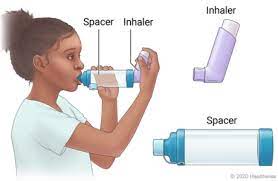 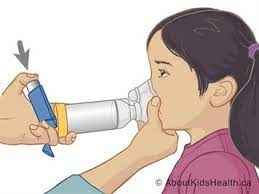 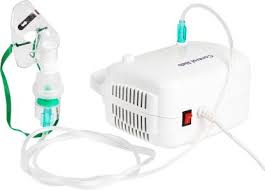 Nebulizer Use
The nebulizer converts a liquid medication, usually a bronchodilator like albuterol, into a mist that can be easily and painlessly inhaled.
 A nebulizer is often used to make inhaling medicines easier for patients who may have difficulty breathing and using an inhaler.
Nebulizer treatment relaxes the breathing muscles and permits air to flow more easily in and out of the lungs. 
It also helps to loosen mucous in the lungs.
 Both of these benefits of nebulizer treatment help to decrease and prevent wheezing, shortness of breath, coughing, and tightness in the chest.
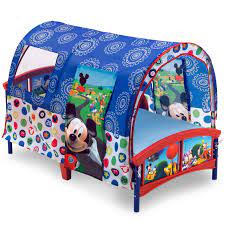 Nursing Diagnoses for Asthma
Anxiety  related to inability to breath normally 
Impaired gas exchange related to narrowed air away 
Ineffective airway clearance related to allergic and inflammatory processes. 
Risk for suffocation related to airway obstruction. 
Interrupted family processes related to child with chronic illness. 
Knowledge deficit related to treatment, complications and prognosis
Caregivers pt education
Enough rest while at home
Drug compliance 
To be watchful on triggering factors 
Child to wear warm clothing during rainy season 
To ensure child is well fed on balanced diet
Status Asthmaticus
This is a severe asthmatic attack, which is persistent and prolonged in duration where three to four injections of broncho dilators have been administered with no relief of broncho spasms and wheezing.
N/B Status asthmaticus should be regarded as a medical emergency because it will quickly result in asphyxia. 
The child should be admitted in the intensive care unit or a cubicle in a general ward, for proper care and continuous monitoring.
Nursing Management
You should organise to have one nurse at the bedside to provide care and reassure the parents. The management will include
oxygen administration, an intravenous infusion with added continuous aminophylline (theophyllin), and corticosteroids to relieve airway obstruction.
 The fluid balance chart should be strictly maintained to help in identifying the onset of dehydration.
Blood gases analysis should be undertaken regularly and any deviations corrected to ensure acidosis does not occur. 
Any electrolyte imbalance should be corrected after the blood has been analysed.
 Where there is respiratory distress, intermittent positive pressure respiration (IPPR) is used following the insertion of endotracheal tube, and oxygen therapy given.
Suction of the respiratory secretions is carried out from time to time in addition to postural drainage.
3. Tonsillitis
Tonsillitis refers to an inflammation, and frequently an infection, of the palatine tonsils following pharyngitis.
Adenoiditis refers to inflammation or infection of the pharyngeal tonsils, or adenoids. 
Children are prone to tonsillitis because they have a large amount of lymphoid tissue in the pharyngeal cavity. 
Further children tend to have frequent upper respiratory tract infections, and are around other children who may be infected. 
Classification of Tonsillitis 
1. Acute Tonsillitis:-  Occurs suddenly in young children due viral or bacterial infection
2.Chronic Tonsillitis:- Occurs repeated regardless of medical care especially in older children
Etiology of Tonsillitis
Tonsillitis is a common co morbidity of childhood and are generally attributed to 
A viral infection. 
Bacterial infections-primarily group A beta-hemolytic streptococci (GABHS), is the most common cause of bacterial pharyngitis and tonsillitis. 
If Left untreated, GABHS can lead to complicated health issues for young children, including acquired heart disease, scarlet fever, otitis media, and suppurative (pus forming) infections of surrounding tissues.
Clinical Manifestations of Tonsillitis
Sore throat, Dysphagia (Difficulty swallowing). Odynophagia-Painful swallowing
Fever, pain. 
Nasal congestion that accompanies upper airway infections leads to mouth breathing and causes drying of the mucous membranes. 
Inflamed tonsils and oropharynx, generally with exudates, will be evident on inspection.
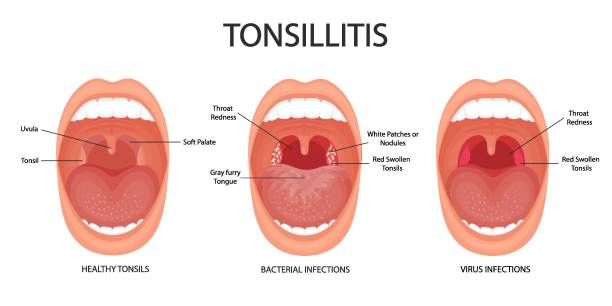 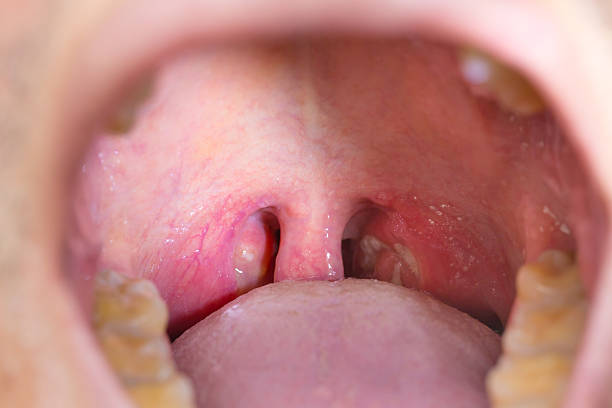 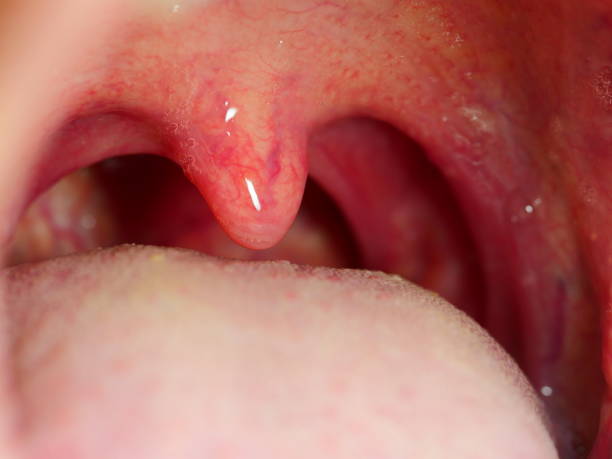 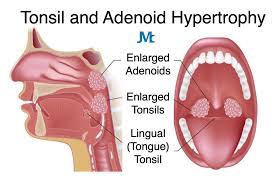 NURSING MANAGEMENT
Consider the following during the nursing assessment of tonsillitis.
 The nursing assessment for a child scheduled to have a tonsillectomy and adenoidectomy includes gathering information about the course of the child’s illness and completing a physical exam. 
Clinical findings consistent with tonsillitis  include sore throat, difficulty swallowing, and fever. 
Post surgical assessments include monitoring for bleeding and infection and assessing the child’s pain level.
Nursing Diagnosis of Tonsillitis
Acute pain related to inflamed tonsil tissue
Fever related to inflammation process
Imbalanced nutrition less than body requirement related to difficulty in swallowing 
Risk for deficient fluid volume related to decreased intake because of throat pain when swallowing. 
Risk for injury: bleeding related to surgical incision. 
Risk for secondary infection
Nursing Interventions and Rationales in Management for  A cute Tonsillitis
The patient should be barrier nursed on bed rest in any comfortable position they choose or the first 24 to 48 hours.
 A throat swab should be taken to the laboratory to confirm the causative organism before drugs are prescribed.
If a virus is the suspected cause of infection, the child is managed with supportive care. 
Warm saline gargles may be used to soothe the inflamed mucous membranes. 
Analgesics and antipyretics may be used to reduce pain and fever. 
If a bacterial source is identified as the etiologic agent, the child needs to be treated with an antibiotic such as penicillin or amoxicillin.
If allergic to penicillin, the next drug of choice is erythromycin 125 mgs 6 hourly
Cont.
During the febrile stage, their vital signs should be monitored and recorded two hourly. 
Bed clothing and personal wear should be reduced and a cradle used to keep the weight off the patient. 
An electric fan and tepid sponge may be used to lower the fever.
Oral care should be carried out four hourly using appropriate approved lotions, such as glycothymoline in saline. 
Oral fluid intake is encouraged and should be given slowly in small amounts at a time.
Meals should be warm and in liquid form, so that the patient can swallow without discomfort as all attempts should be made to prevent convulsions.
 Parents should continually be reassured.
Nursing Management of Chronic Tonsillitis
It involves Tonsillectomy plus adenoidectomy 
A tonsillectomy, with or without an adenoidectomy, may be indicated for recurrent streptococcal tonsillitis or when hypertrophied tonsils interfere with eating or breathing. 
Tonsillectomies are performed on children over three years of age since excessive blood loss is more apt to occur in younger children.
Also, there is a potential for the tonsils to grow back or other lymphoid tissue to hypertrophy when the surgery is performed on the very young. 
The surgical removal of the adenoids, or adenoidectomy, is indicated when a child’s enlarged adenoids block air flow through nasal passages. 
If a patient is a chronic carrier of Group A strep, tonsillectomy may also be considered.
Preoperative care for Tonsillectomy/Adenoidectomy
The child and a parent are admitted a day before surgery so that they may get used to the ward environment and to the nurses and so that the child may be fully examined. 
The operation should be clearly explained to the parents. 
The baseline observations of temperature, pulse and respiration are recorded four hourly.
Any abnormalities noted should be reported to the attending physician. 
A consent form should then be signed by the parents/guardians.
Mouthwashes should continue to be given up until the morning of the operation.
Cont.
As with other operative procedures, a complete history, physical, and baseline assessments should be obtained before a tonsillectomy or adenoidectomy is performed.
 Preoperative laboratory tests need to include clotting and bleeding times as the operative site is considerably vascular and prone to postoperative bleeding and also urinalyisis  
The nursing care following a tonsillectomy is centred on supportive care and ensuring client safety.
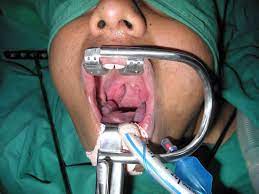 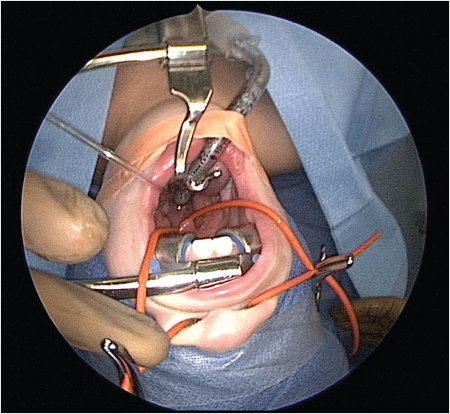 Postoperative care for Tonsillectomy/Adenoidectomy
The child is positioned on the side to facilitate drainage of secretions. Once fully awakened, the child may sit up if so desired. 
The nurse reminds the child not to cough often or blow the nose, as this can disrupt an operative clot and cause bleeding. 
Secretions and emesis are examined for any sign of fresh bleeding. 
The family should be taught the difference between fresh and old blood. Old blood, dark-brown in colour, is commonly in the mouth, nose, and emesis.
Bright red or fresh blood suggests active bleeding and warrants further investigation. 
Although postoperative hemorrhage is uncommon, the health care provider is contacted if this is suspected. 
Acetaminophen is usually sufficient once the pain has diminished to a mild level.
Cont.
Vital signs should be recorded one hourly initially, but later every two to four hours, as the patient’s condition improves. 
You should pay attention to the patient’s breathing. 
Oral fluids should be given as soon as they are able to swallow, but this should only be in small amounts at a time. 
Fluids may consist of cold drinks such as fruit juice. Ice cream is also recommended for its soothing and cooling properties.
 Antibiotics are also prescribed. 
The child may get out of bed the following day, and return home on the second day after operation.
Family Teaching After a Tonsillectomy/Adenoidectomy
Promoting adequate fluids and rest for the ill child. 
Administering analgesics for discomfort and antipyretics for fever, and seeking medical attention if manifestations persist or signs of a bacterial infection are present. 
Pain management, activity limitations, and potential complications of the postoperative period. 
SOPC return date to be observed
Complications of Tonsillitis 
Acute glomerulonephritis
Meningitis
Rheumatic fever.
4. Laryngo Trachea Bonchitis (LTB)
This is a combined inflammatory disease process, which affects the larynx, trachea and bronchi simultaneously. 
Infections of the respiratory tract are generally not limited to one anatomical area in small children, but affect other areas as well because of their close proximity.
Acute infections of the larynx and trachea are more frequent in toddlers than in older children and are considered more serious because young children have relatively smaller airways, which become easily obstructed when the inflammation occurs.
Pathophysiology of LTB.
In acute laryngo tracheo bronchitis, the onset is gradual.
 It occurs more frequently in the course of a viral upper respiratory tract illness. 
When it occurs, it may increase in severity within a 24 hour period. 
Maximum airway obstruction occurs below the vocal cords. 
As mentioned previously, young children have a smaller and shorter airway.
Also, worth noting is that the smooth muscle in the lower respiratory tract still lacks cartilaginous support because this does not develop until adolescence.
 It follows, therefore, that when infected, there is constriction of the lower airway prompting an increased volume of respiratory secretions.
These are the sources of obstruction, which eventually interfere with exchange of gases.
Clinical manifestation of LTB
A harsh voice, barking or brassy cough.
Inspiratory rate gradually increases but expiratory rate may sometimes increase as an alternative. This is referred to as stridor.
Pyrexial with a temperature of 39 - 40°C
Tachycardia is present as the infection spreads downwards to the bronchi and bronchioles moderate. 
There is persistent airway obstruction (rarely complete) with dyspnoea where the patient uses accessory muscles of respiration.
Cyanosis, restlessness and anxiety are always present.
The patient gradually looks pale.
Nursing Interventions and Rationales in Management for LTB
The child with laryngo tracheo bronchitis should be hospitalised and placed in  intensive nursing care in a separate room or cubicle. 
They should be barrier nursed and on bed rest until their condition improves.
The main objectives of care should be to:
 Promote rest during the acute stage
Maintain adequate airway for exchange of gases
 Provide high humidity and oxygen in the environment where the patient is being nursed
 Ensure adequate and appropriate fluids and nutrition
Provide support and health education to parents
Nursing diagnosis of LTB
Pain related to inflammation process
Fever related to inflammation process
Impaired gas exchange related to obstruction of the airway
Ineffective airway clearance related to inflammation process
Deficient fluid volume related to impaired intakes of fluids 
Interrupted family process related to child admission in the hospital
Risk for secondary  infection
Nursing Interventions and Rationales in Management for LTB
Constantly be vigilant of the patient's condition by taking and recording their vital signs with particular emphasis being laid on their respiratory Pattern and temperature 
 This is necessary because, should the condition worsen, they may be unable to breathe properly and mechanical methods to sustain life will have to be used. 
These may either be tracheostomy or endotracheal intubation.
You should therefore, urgently report any complications to the doctor as soon as they occur. 
These complications may include actual or suspected epiglottitis, respiratory distress characterised by progressive stridor, restlessness, rapid pulse rate, hypoxia, cyanosis or pallor or hyperpyrexia in a child who appears toxic.
Cont.
A Naso-gastric tube is passed for feeding purposes while intravenous infusion remains in progress.
The fluid balance chart should be maintained, paying special attention to urinary output.
 The child's vital signs of temperature, pulse and respiration are recorded two to four hourly. 
Humidified oxygen therapy is given, while respiratory suction is carried out as necessary.
The position is changed two hourly but try to allow the child to assume the position they are most comfortable with, provided the airway is clear.
 Treat pressure areas four hourly.
 General hygiene, including frequent oral toileting, should be maintained on a daily basis. 
As the condition improves, most gadgets are removed and patients are mobilised first in bed then gradually out of  bed.
Cont.
The child may be prescribed antibiotics, which may have to be administered by
injection initially. These may include ampicillin or chloramphenicol. Other broad spectrum antibiotics may also be considered singly or in combination.
Other drugs used are corticosteroids. The use of corticosteroids is beneficial because their anti inflammatory effects decrease subglottic oedema.
Family Teaching on LTB
Child to have enough rest
Drug compliance
Observe for any s/s might occur 
Diet to be in liquid form
ASSIGNMENT
Read and make notes on the following  
1. The impact of sickness and admission to child, parents and family
2. Discuss otitis media
3. Discuss streptococcal sore throat 
4. Discuss malnutrition refer to your nutrition notes
N/B for assignment 2, 3 and 4, observe this series of events
Definition, etiology/causes, pathophysiology, clinical features, nursing management, patient education and complications if any.
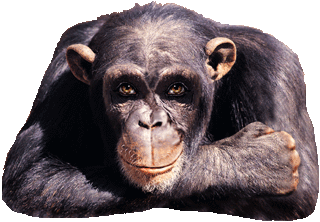 #Staysafe 
#Remember to read more
Reference  books used:
Child Health
Nelson Text books of Paediatrics
Hospital care for children
Paeditric protocol handbook
Anatomy and Physiology by .
5/29/2020
caro juma